Обо мне
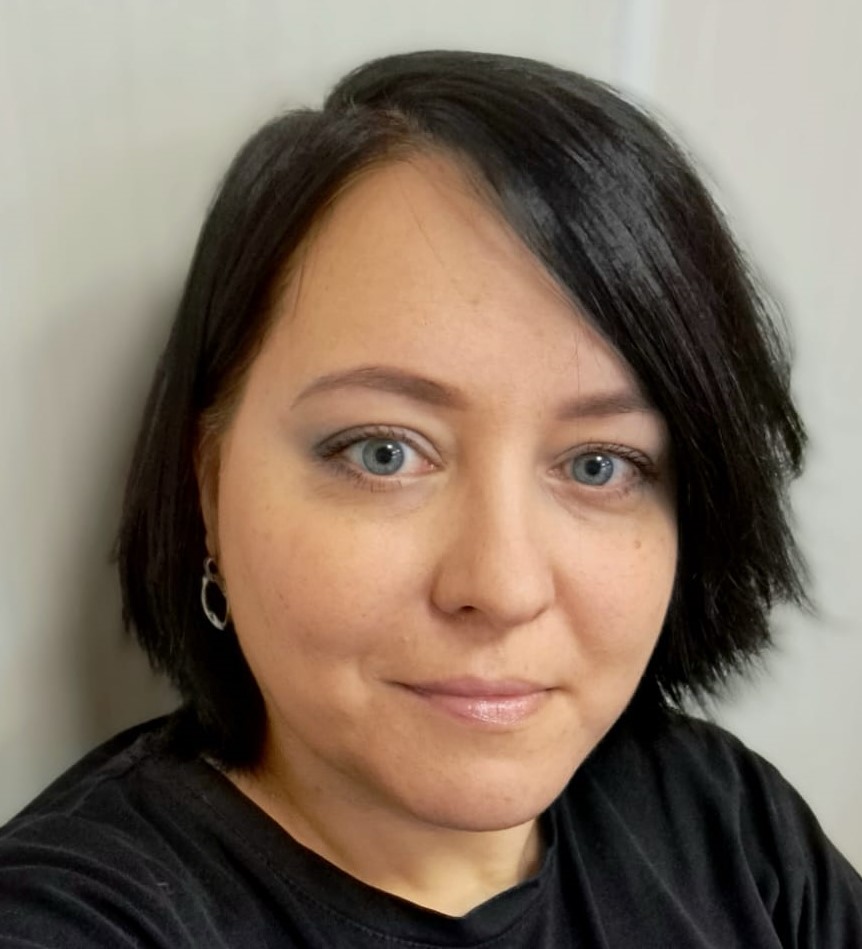 Педагог дошкольного образования, педагог-психолог
Красный диплом, Грант Москвы, кандидатский минимум в аспирантуре
В данный момент прохожу обучение на социального психолога и работаю над запуском своей онлайн-школы                   для дошкольников
Автор более 200 статей на тему детско-родительских взаимоотношений:https://deti.mail.ru/articles/author/237/https://domashniy.ru/persons/olesya-garanina/exclusive?page=5

Воспитываю сына на семейном обучении, и 6 котов. Живут сами по себе

 https://t.me/OGaranina
      Olesyagaranina@gmail.com
[Speaker Notes: Обо мне]
Успешный дошкольник - это реально: 
создаём ситуации успеха вместе
Что такое ситуация успеха и почему она важна для развития личности дошкольника?
 Какие методы и приёмы можно использовать для создания ситуаций успеха в детском саду и дома?
 Как организовать образовательный процесс и взаимодействие с ребёнком, чтобы он чувствовал себя успешным?
 Как оценить эффективность создания ситуаций успеха  и скорректировать работу в дальнейшем?
Что вообще такое «ситуация успеха»? Как вы это понимаете? 
Можете ли вы вспомнить примеры из своей жизни, о которых точно можете сказать – это моя ситуация успеха? 

Как вам кажется, какие ситуации в дошкольном возрасте являются для ребенка ситуациями успеха?
.
С педагогической точки зрения ситуация успеха  - это такое целенаправленное, организованное сочетание условий, при которых создается возможность достичь значительных результатов в деятельности как отдельно взятой личности, так и коллектива в целом.

         Ситуация успеха – это разновидность ситуаций преднамеренно создаваемых педагогом для всех детей, но в первую очередь, кому этот успех дается с трудом – неуверенных в себе, скромных и застенчивых, без больших способностей.
Для чего нам нужны ситуации успеха? Для чего ситуации успеха нужны дошкольникам?
Самое важно это для того, чтобы ребенок:
Умел преодолевать трудности
Умел преодолевать трудности
Умел преодолевать трудности
Испытал радость успеха и достижения
Поверил в свои силы  

Очень легко добиваться успеха там, где все получается. Гораздо труднее идти  по той дороге, где много ошибок
 и разочарований.
Какие методы и приёмы можно использовать для создания
 ситуаций успеха в детском саду и дома?
Ситуации успеха могут быть:

Искусственными
Естественными

Искусственные – создает педагог, родитель
Естественные – тот опыт, через которыq проходит ребенок


В дошкольном возрасте больше естественных ситуаций успеха.
Определяющим во всех ситуациях успеха является   реакция на нее родителя ребенка.


       Представьте, что у вас что-то не получается сделать  или вы даже боитесь попробовать.    Какие слова взрослого сейчас помогут вам, а какие, наоборот, сделают только хуже?
Слова поддержки: 
Тебе нужна моя помощь?
Давай я тебе могу?
Хочешь мы сделаем это вместе?
Конечно, тебе страшно, я тебя понимаю.
У меня был похожи случай. Хочешь расскажу, что помогло именно мне? 

Слова-вредители:
Ты просто трусишь
А еще мальчик! Разве мальчики боятся?
А как ты дальше будешь жить, в школе учиться и вообще?
Я в твоем возрасте ничего не боялся.
Петя не боится, а  ты?
Здесь нет ничего страшного!
Нужно просто захотеть!
После того как у ребенка все получилось, никогда не говорите  
Вот видишь! А ты боялся!
Я знал, что ты сможешь!
Молодец, но можно было лучше!
А я тебе говорил! 

Лучше сказать:
Ух ты! Здорово!
Я так тобой горжусь!
Давай расскажем бабушке о твоем успехе?
Расскажи, что помогло тебе справится?
Люблю тебя.
Как организовать образовательный процесс и взаимодействие

 с ребёнком, чтобы он чувствовал себя успешным?
Как организовать образовательный процесс и взаимодействие с ребёнком, чтобы он чувствовал себя успешным?

Давать ребенку ошибаться! 
Не ругать за ошибки.
Хвалить за успехи и старания. 


                                                 Кроме этого:
Давать ошибаться себе
Не ругать себя за ошибки
Хвалить себя за успехи и старания
В обучении важно давать ребенку самому заметить свою ошибку и сделать вывод! 

Не нужно думать за ребенка.
Как организовать образовательный процесс и взаимодействие с ребёнком, чтобы он чувствовал 
себя успешным?

Каким для вас должен быть педагог, атмосфера на занятиях, чтобы вам хотелось заниматься?
Есть один главный критерий, кроме желания  учиться
 у этого педагога:

- готовность совершать ошибки в процессе обучения.
Нина АРТЮХОВАБольшая береза
Мама стояла в кухне с полотенцем на плече и вытирала последнюю чашку. Вдруг у окна показалось испуганное лицо Глеба.
– Тётя Зина! Тётя Зина! – крикнул он. – Ваш Алёшка сошёл с ума!
– Зинаида Львовна! – заглянул в другое окно Володя. – Ваш Алёшка залез на большую берёзу!
– Ведь он же может сорваться! – плачущим голосом продолжал Глеб. – И разобьётся…
Чашка выскользнула из маминых рук и со звоном упала на пол.
– … вдребезги! – закончил Глеб, с ужасом глядя на белые черепки.
Мама наконец поняла, где нужно искать. Она увидела Алёшу.
Она смерила глазами расстояние от его ветки до земли, и лицо у неё стало почти такое же белое, как этот ровный берёзовый ствол.
– С ума сошёл! – повторил Глеб.
– Молчи! – сказала мама тихо и очень строго. – Идите оба домой и сидите там.
Она подошла к дереву.
– Ну как, Алёша, – сказала она, – хорошо у тебя?
Алёша был удивлён, что мама не сердится и говорит таким спокойным, ласковым голосом.
– Здесь хорошо, – сказал он. – Только мне очень жарко, мамочка.
– Это ничего, – сказала мама, – посиди, отдохни немного и начинай спускаться. Только не спеши. Потихонечку… Отдохнул? – спросила она через минуту.
– Отдохнул.
– Ну, тогда спускайся.
В это время на тропинке показался незнакомый дачник. Он услыхал голоса, посмотрел наверх и закричал испуганно и сердито:
– Куда ты забрался, негодный мальчишка! Слезай сейчас же!
Алёша вздрогнул и, не рассчитав движения, поставил ногу на сухой сучок. Сучок хрустнул и прошелестел вниз, к маминым ногам.
– Не так, – сказала мама. – Становись на следующую ветку.
Потом повернулась к дачнику:
– Не беспокойтесь, пожалуйста, он очень хорошо умеет лазить по деревьям. Он у меня молодец!



…. Спойлер – все закончится хорошо
Список рекомендованной литературы: 
Людмила Петрановская «Тайная опора: Привязанность в жизни ребенка» 
Людмила Петрановская «Если с ребенком трудно»
Юлия Гиппенрейтер «Общаться с ребенком. Как?»
Адель Фабер и Элейн Мазлиш «Как говорить, чтобы дети слушали, и как слушать, чтобы дети говорили»
Анна Быкова «Самостоятельный ребенок, или Как стать «ленивой мамой»  
Корней Чуковский «От двух до пяти»
Екатерина Мурашова